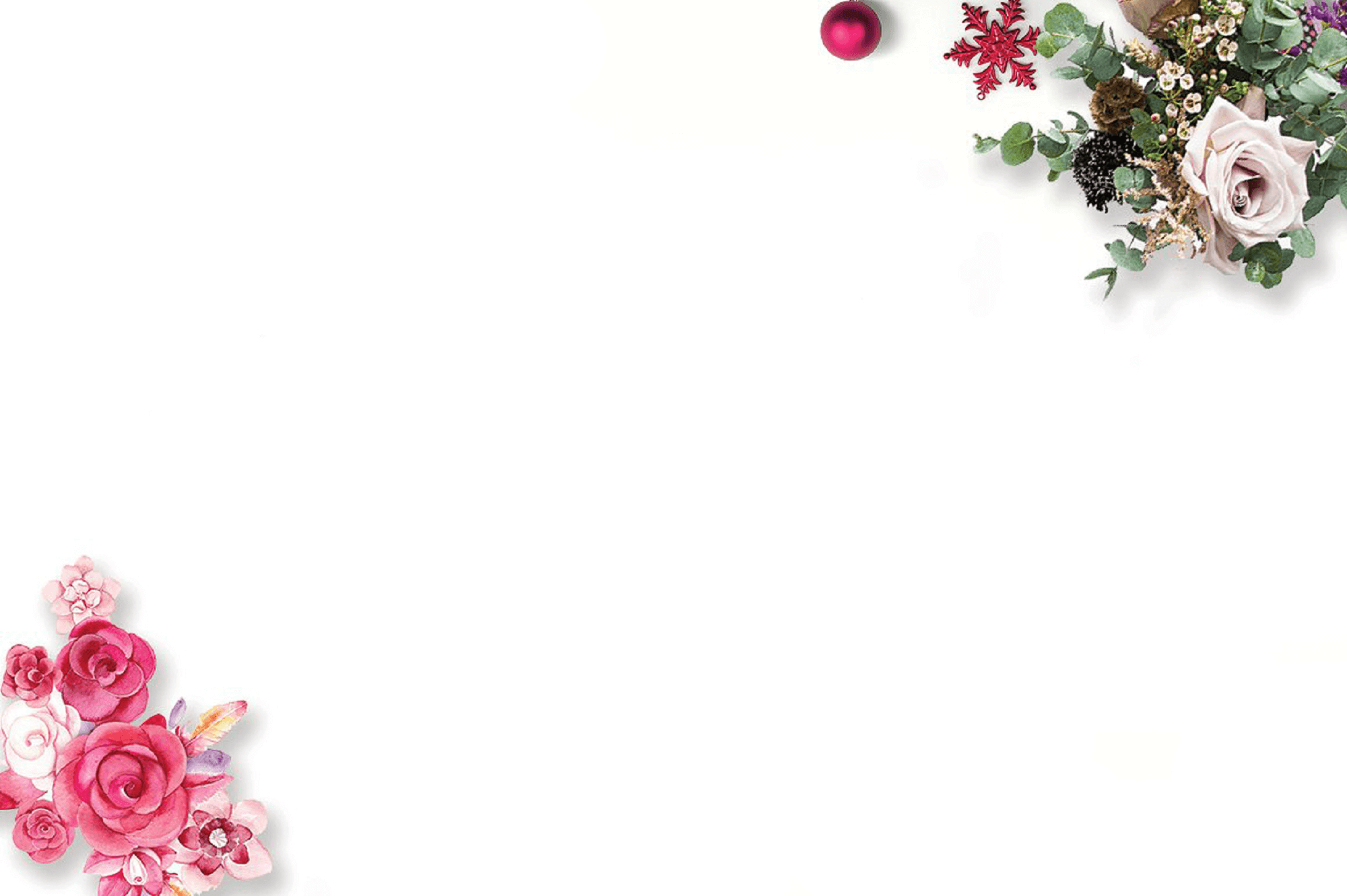 HOẠT ĐỘNG LUYỆN TẬP: 
LUYỆN ĐỀ TỔNG HỢP
ĐỀ BÀI
PHẦN I. ĐỌC HIỂU (6,0 điểm)
Đọc văn bản sau :
CHỐNG NẠN THẤT HỌC
Hồ Chí Minh
Quốc dân Việt Nam!
Khi xưa Pháp cai trị nước ta, chúng thi hành chính sách ngu dân. Chúng hạn chế mở trường học, chúng không muốn cho dân ta biết chữ để dễ lừa dối dân ta và bóc lột dân ta.
Số người Việt Nam thất học so với số người trong nước là 95 phần trăm, nghĩa là hầu hết người Việt Nam mù chữ. Như thế thì tiến bộ làm sao được?
Nay chúng ta đã giành được quyền độc lập. Một trong những công việc phải thực hiện cấp tốc trong lúc này, là nâng cao dân trí.
Chính phủ đã ra hạn trong một năm, tất cả mọi người Việt Nam đều phải biết chữ quốc ngữ. Chính phủ đã lập một Nha Bình dân học vụ để trông nom việc học của dân chúng.
Quốc dân Việt Nam!
Muốn giữ vững nền độc lập,
Muốn làm cho dân mạnh nước giàu,
Mọi người Việt Nam phải hiểu biết quyền lợi của mình, bổn phận của mình, phải có kiến thức mới để có thể tham gia vào công cuộc xây dựng nước nhà, và trước hết phải biết đọc, biết viết chữ quốc ngữ.
Những người đã biết chữ hãy dạy cho những người chưa biết chữ, hãy góp sức vào bình dân học vụ, như các anh chị em trong sáu, bảy năm nay đã gây phong trào truyền bá quốc ngữ, giúp đồng bào thất học.
Những người chưa biết chữ hãy gắng sức mà học cho biết đi. Vợ chưa biết thì chồng bảo, em chưa biết thì anh bảo, cha mẹ không biết thì con bảo, người ăn người làm không biết thì chủ nhà bảo, các người giàu có thì mở lớp học ở tư gia dạy cho những người không biết chữ ở hàng xóm láng giềng, các chủ ấp, chủ đồn điền, chủ hầm mỏ, nhà máy thì mở lớp học cho những tá điền, những người làm của mình.
Phụ nữ lại càng cần phải học, đã lâu chị em bị kìm hãm, đây là lúc chị em phải cố gắng để kịp nam giới, để xứng đáng mình là một phần tử trong nước, có quyền bầu cử và ứng cử.
Công việc này, mong anh chị em thanh niên sốt sắng giúp sức.
(Hồ Chí Minh toàn tập, tập 4)
Và trả lời các câu hỏi:
Câu 1. Văn bản trên thuộc kiểu văn bản:
A. thông tin.						
B. báo chí.    
C. văn học.					
D. nghị luận.
Câu 2. Tác giả viết văn bản trên nhằm mục đích gì?
A. Kêu gọi nhân dân cùng nhau đánh giặc.
B. Kêu gọi nhân dân cùng nhau chống nạn thất học.
C. Kêu gọi nhân dân cùng nhau xây dựng đất nước.
D. Kêu gọi nhân dân chống lại những hủ tục phong kiến.
Câu 3. Ý kiến của tác giả được thể hiện trong câu văn nào sau đây?
A. "Một trong những công việc phải thực hiện cấp tốc trong lúc này, là nâng cao dân trí"
B. "Nay chúng ta đã giành được quyền độc lập".
C. 	"Công việc này, mong anh chị em thanh niên sốt sắng giúp sức".
D. "Chính phủ đã lập một Nha Bình dân học vụ để trông nom việc học của dân chúng".
Câu 4. Tại sao thực dân Pháp lại thực hiện “chính sách ngu dân” với người Việt?
A. không tốn kém kinh phí để mở trường, lớp.
B. muốn tập trung vào khai thác thuộc địa.
C. dễ lừa dối dân ta và bóc lột dân ta.
D. hệ thống giáo dục chưa phát triển.
Câu 5. Theo tác giả, phụ nữ cần phải học là để:
A. xứng đáng mình là một phần tử trong nước, có quyền bầu cử và ứng cử.
B. mở mang tầm hiểu biết của bản thân, xã hội tôn trọng.
C. nuôi dạy con cái và tham gia các công việc xã hội.
D. không bị áp bức, đè nén trong xã hội.
Câu 6. Lí lẽ nào sau đây không được đề cập trong văn bản?
A. Trước Cách mạng tháng Tám, dưới ách đô hộ của thực dân, nhân dân ta phải chịu cảnh thất học, mù chữ;
B. Kìm hãm sự phát triển văn hóa của dân tộc, không cho nhân dân giao lưu giữa các địa phương.
C. Nay đã dành được độc lập; để xây dựng đất nước thì không thể không học, mọi người phải biết đọc, biết viết;
D. Biến việc học thành việc làm rộng khắp, với các hình thức cụ thể có thể áp dụng mọi lúc, mọi nơi.
Câu 7. Tác giả đã sử dụng biện pháp tiêu biểu nào trong đoạn trích sau?
“Muốn giữ vững nền độc lập,
Muốn làm cho dân mạnh nước giàu,
Mọi người Việt Nam phải hiểu biết quyền lợi của mình, bổn phận của mình, phải có kiến thức mới để có thể tham gia vào công cuộc xây dựng nước nhà, và trước hết phải biết đọc, biết viết chữ quốc ngữ.”
A. Nói quá	    B. Nói giảm nói tránh         C. Điệp từ		   D. So sánh
Câu 8. Trong các từ sau, từ nào không phải là từ Hán Việt?
Quốc dân						          
Phụ nữ                
Tư gia						          
Người làm
Câu 9. Nêu những bằng chứng thể hiện chính sách cai trị tàn bạo của thực dân Pháp và hậu quả của nó đối với người dân Việt Nam.
Câu 10. Đọc văn bản, em có suy nghĩ gì về bổn phận và trách nhiệm của mình với dân tộc khi còn ngồi trên ghế nhà trường (trình bày ngắn gọn từ 2 đến 3 câu).
PHẦN II. VIẾT (4,0 điểm)
Chứng kiến một số vụ tai nạn xảy ra, không ít người chỉ đứng nhìn, chụp mấy bức hình rồi bỏ đi, để mặc nạn nhân đang rất cần được giúp đỡ. Có bạn cho rằng việc ấy đã có lực lượng cảnh sát hoặc y tế lo, cuộc sống bận rộn công việc nên không thể trách họ. Em hãy viết bài văn trình bày ý kiến của em về vấn đề đó.
ĐÁP ÁN HƯỚNG DẪN
PHẦN I. ĐỌC HIỂU
Hướng dẫn chấm: Mỗi câu trả lời đúng được 0,5 điểm.
NHIỆM VỤ VỀ NHÀ
- Tìm đọc và tham khảo các tài liệu liên quan đến nội dung bài học.
- Học bài ở nhà, ôn tập các nội dung đã học.
- Làm hoàn chỉnh các đề bài.